Animating Mathematical Concepts
(...and the learning of teachers, students, and researchers)
Our local teaching-research team
Tina, Kathleen, Katerin, Sofía, Melvin, and Higinio

Our extended teaching-research-friendship family: 
New Mexico (Helena, Joaquín, and Carlos)
Virginia (Gladys, working with one teacher and newcomer students)
Our context (and what we do)
One elementary school (where we feel loved), Lansing School District
Grades 3, 4, 5, & 6
2 Animated Concept Studies per school year
1 Math Summer Camp per school year
Concept Study (Davis, 2008) borrows from Lesson Study (Fernandez & Yoshida, 2004) and Concept Analysis (Leinhardt, Putnam, & Hattrup, 1992)
Our Animated Concept Studies are full of vitality, animation, art, philosophy, bilingualism, and mucha felicidad.  
Our Animated Concept Studies draw from concepts of intra-activity in Materialist Feminism (Barad, 2007; de Freitas & Sinclair, 2014), animacy and reciprocity in Indigenous Knowledges (Bell, 2013; Cajete, 2000; Little Bear, 2000) and decentering the human in Posthumanism (Bradiotti year; Deleuze & Guattari, 2004)
Challenges to get project funded
Theories
“produce different knowledge and produce knowledge differently” (Lather 2007, p. 13). 
Embracing our human uncertainty
Embracing mathematical indeterminacy
Embracing happiness and love for the possible
Is this “scientific” enough to be funded?!?!?! (one morning one student said: No, we’re not doing math).
Our plan for today’s talk
Share how the process of learning to animate mathematical concepts has impacted how we:
A) teach and learn
B) relate to others, human and more than human
C) re-encounter research (broadly)
D) re-encounter research on teacher learning (specifically)
Sharing how we learn together
Tina
Sofía
Melvin
Higinio
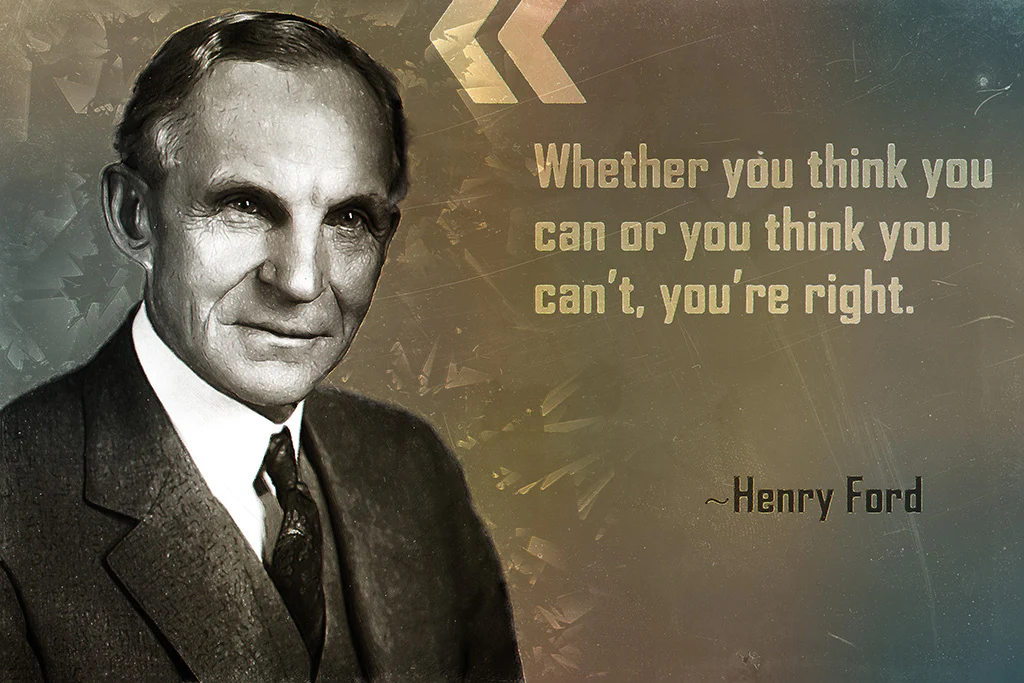 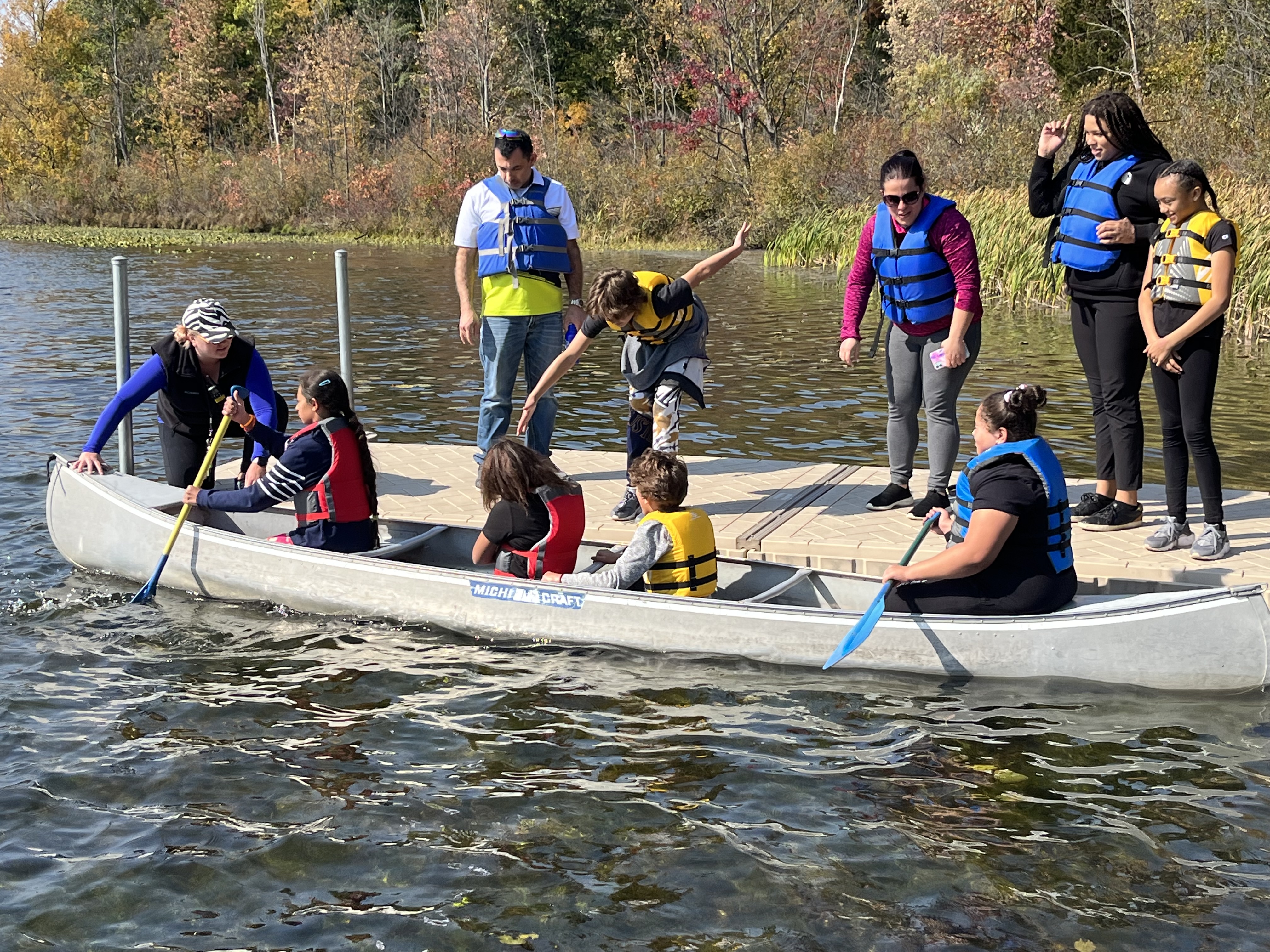 Math = Canoeing
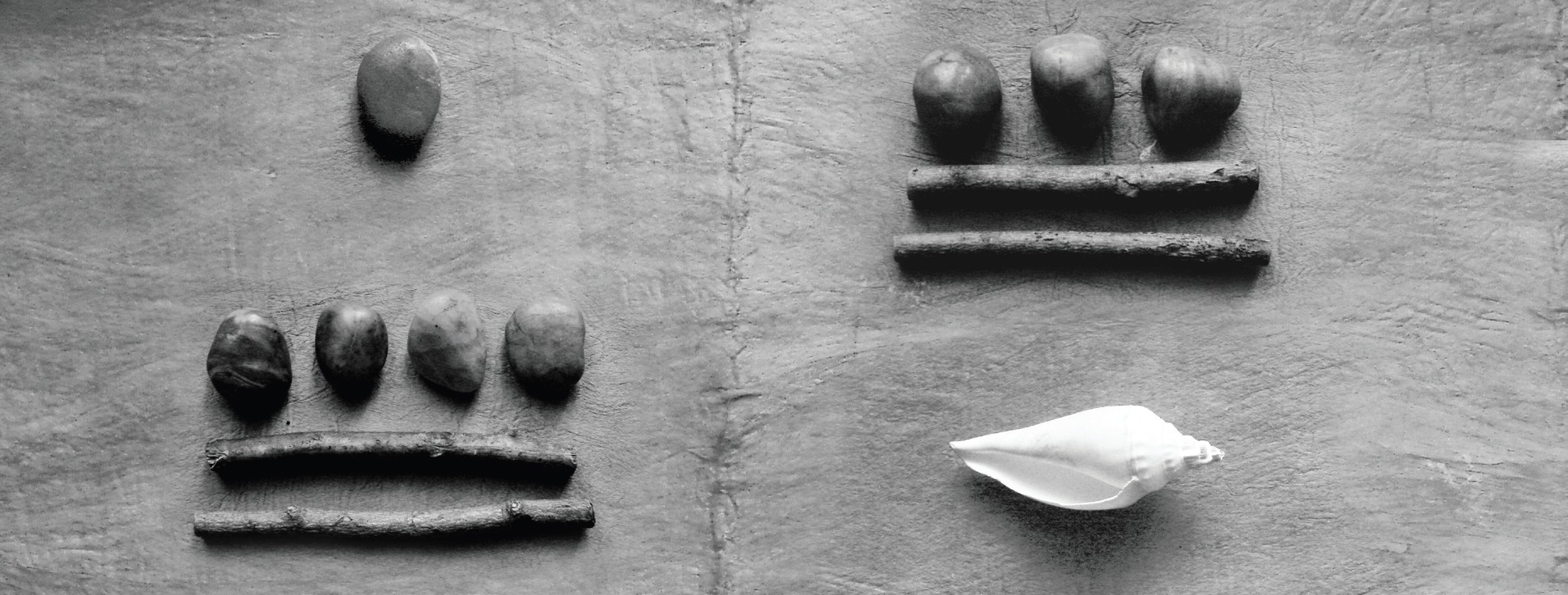 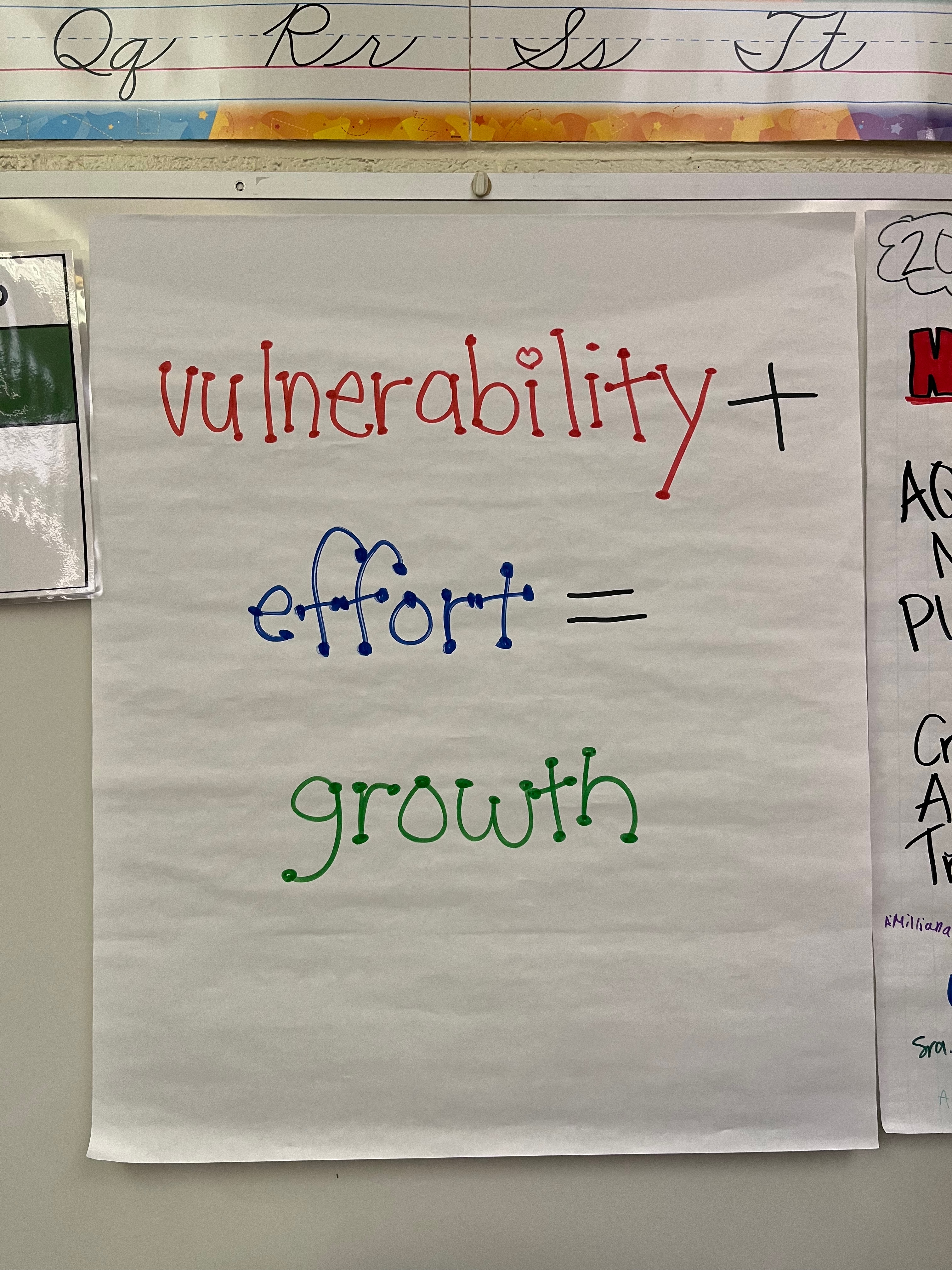 [Speaker Notes: Add vulnerability chart pic in here.]